Overview of the U.S. Equal Employment Opportunity Commission
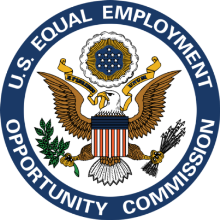 Presented by:
Alexa Moore, Federal Investigator
Learn about laws enforced by the EEOC and the agency’s jurisdiction
Learn about the EEOC’s priority topics to better identify such issues in your communities
Brief overview of general best practices for employers
Training Objectives
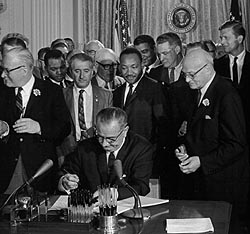 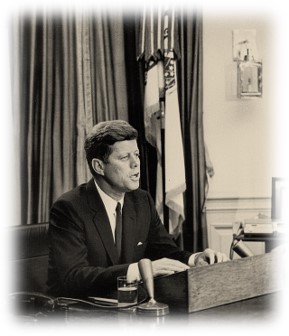 U.S. Equal Employment Opportunity Commission
Bipartisan Commission
Created over 50 years ago as part of the Civil Rights Act of 1964
Law enforcement agency
Investigations, mediations and litigation
Workshare agreement with state and tribal civil rights agencies
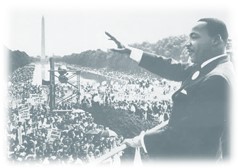 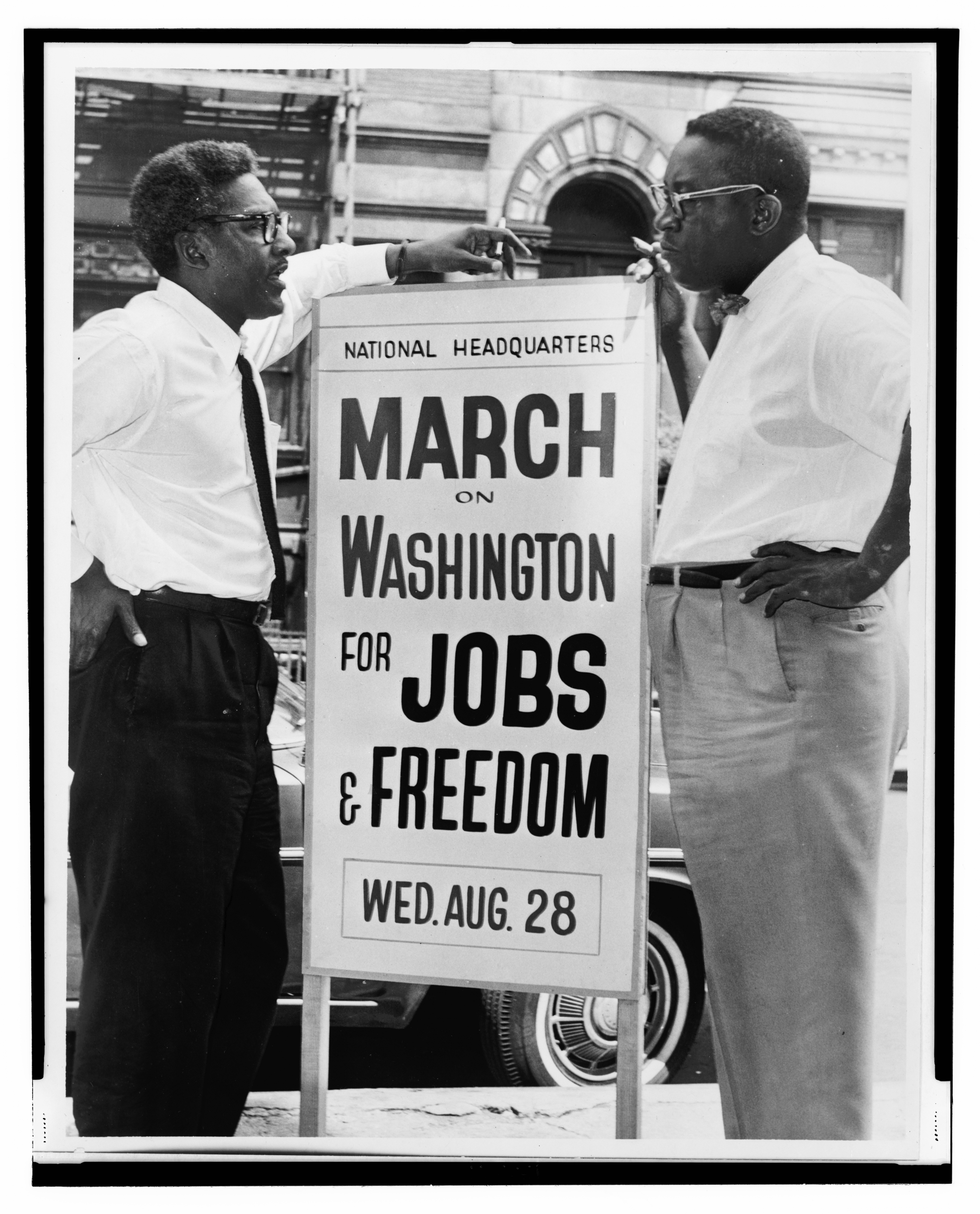 Americans with Disabilities Act of 1990, amended 2008
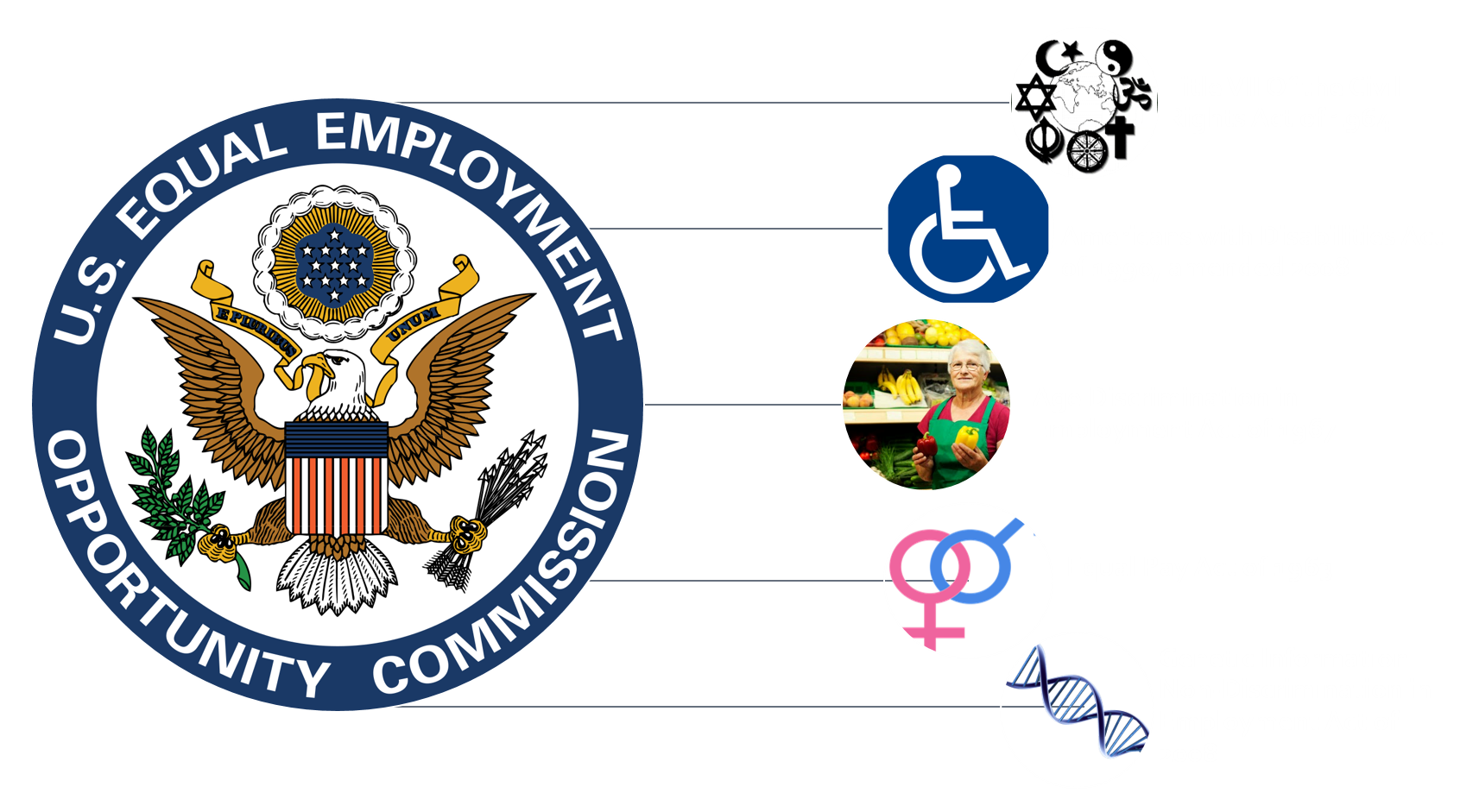 Title VII Of the Civil Rights Act of 1964
Age Discrimination in Employment Act of 1967
Genetic Information Non-Discrimination in Employment Act of 2008
Equal Pay Act of 1963
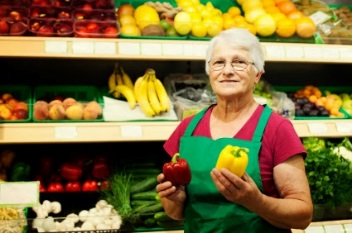 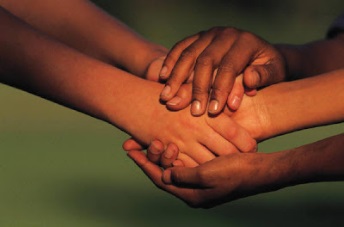 Title VII of the Civil Rights Act of 1964
Race, color, national origin, religion, sex (pregnancy, sexual orientation, gender identity) 
Americans with Disabilities Act of 1990, amended 2008
Disability (actual, perceived as, and history of)
Age Discrimination in Employment Act of 1967
Age 40 years or older
Equal Pay Act of 1963
Wage discrimination because of sex
Genetic Information Non-Discrimination Act of 2008
Acquisition of or discrimination due to genetic information
EEOC Jurisdiction
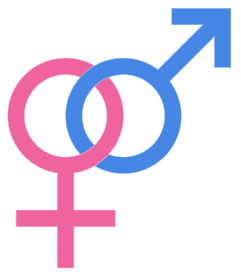 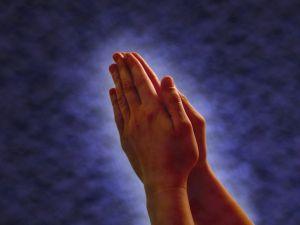 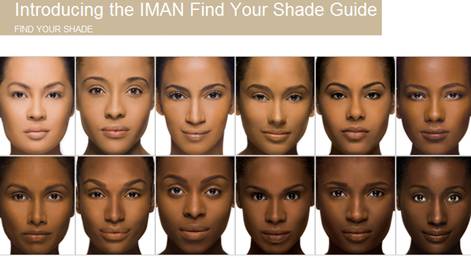 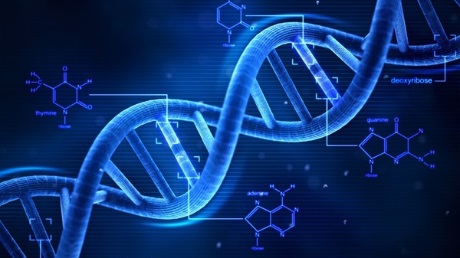 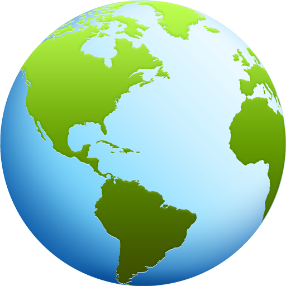 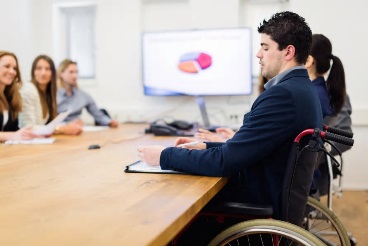 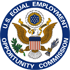 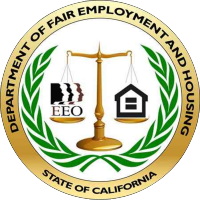 U.S. EEOC
MI MDCR
Federal v. State Law
Ancestry
Marital Status
Medical Condition
Military or Veteran Status
Race
Color
Religion
Sex (including pregnancy, gender identity, and sexual orientation)
National Origin
Age (>40 years)
Disability
Genetic Information
All of the previous groups, plus
Who is covered?
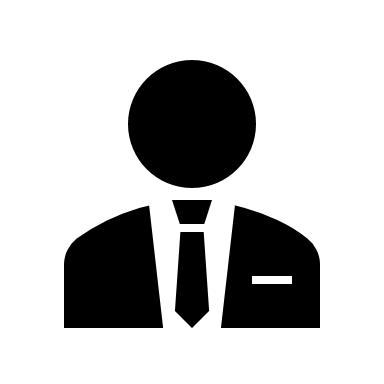 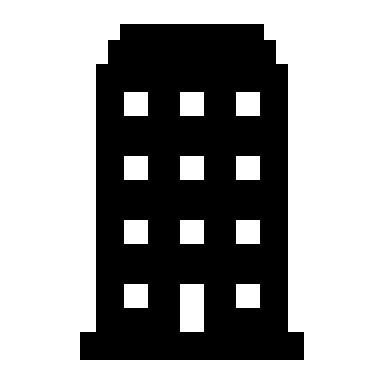 Employees
Job applicants
Former employees
Applicants or participates in a training or apprenticeship program
Business/private employers
State or local governments
Federal government agencies
Employment agencies
Labor unions or join apprenticeship committees
Employers must have 15+ employees to be covered by EEOC jurisdiction.
*except the EPA
Statute of Limitations
Most EEOC Offices: 300 days from the date of harm

State Agencies: 180 days from the date of harm
What is discrimination?
Adverse employment action due to an applicant or employee’s protected status or for engaging in a protected activity: 
Discipline
Termination
Wage disparity
Denied a reasonable accommodation
Harassment
Constructive discharge
Protected activity:
Filing an internal complaint
Filing a charge with the EEOC or MDCR
Participating in an investigation as a witness
Disparate Treatment
Employee or applicant treated adversely because of their protected class
Discriminatory motivation need not be conscious

Adverse Impact
Focus is on whether a policy has discriminatory effects that cannot be legally justified
Facially neutral policy or practice has a substantially greater negative impact on members of a protected class
Disparate Treatmentvs.Adverse Impact
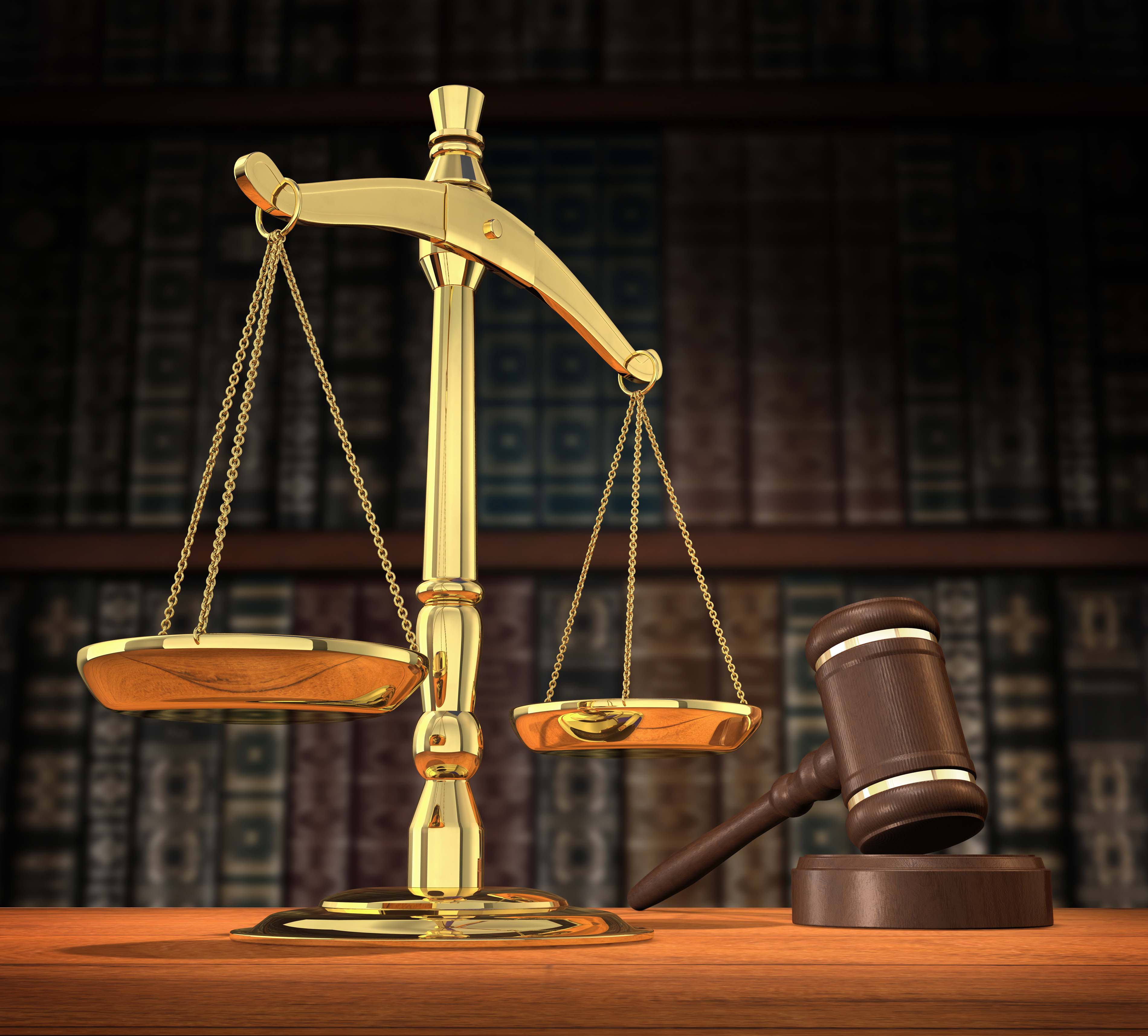 Protected Basis
+
Tangible Employment Action
OR
Hostile Work Environment 
+
Liability

= Illegal Harassment
Elements of Harassment
Harassment is Significantly Underreported
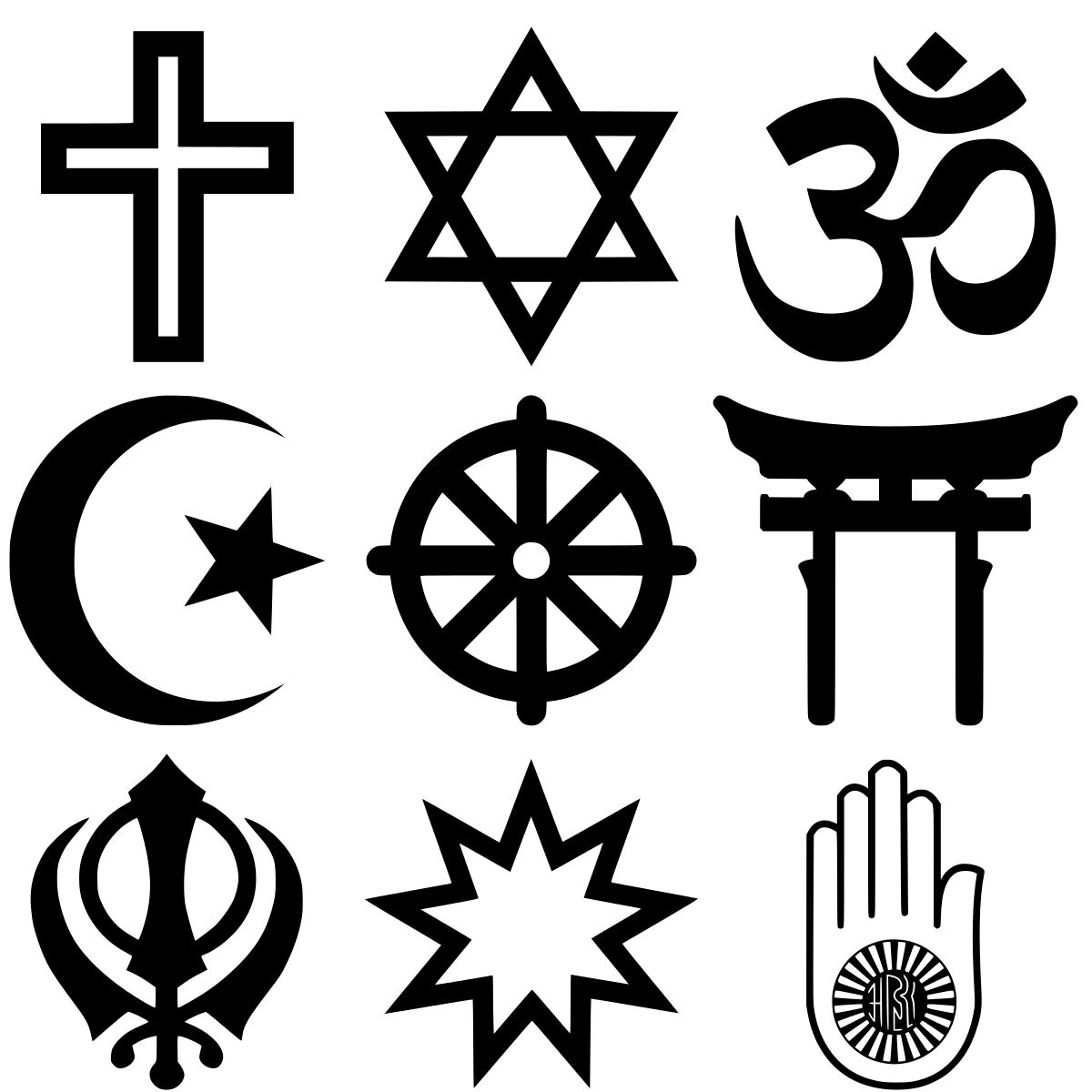 Reasonable Accommodation
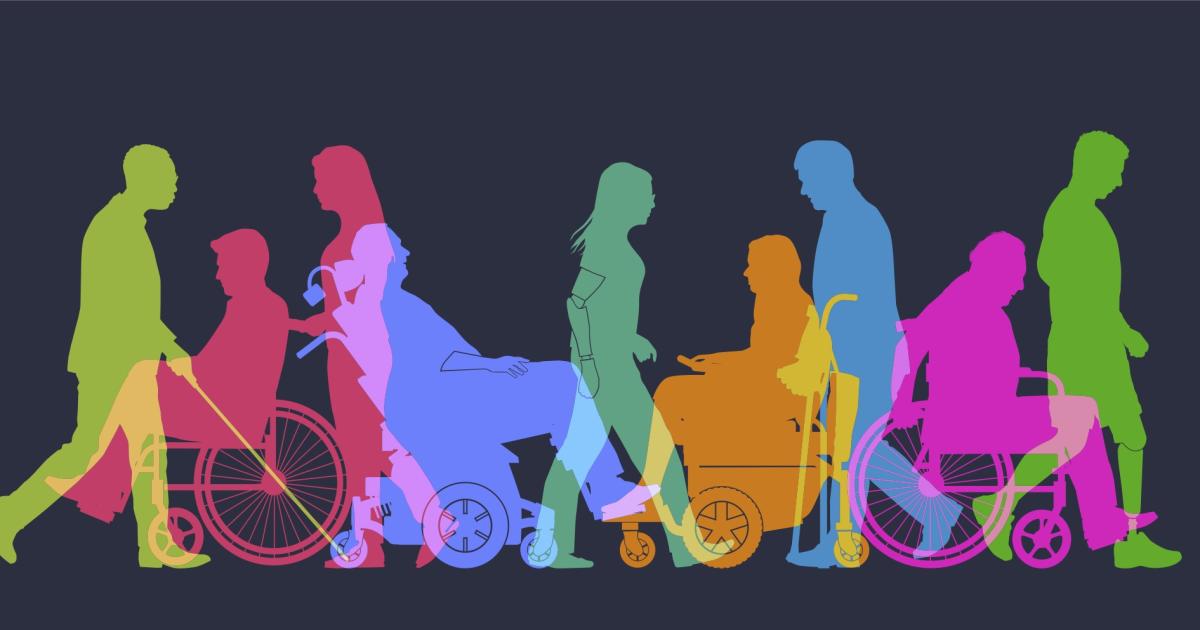 Disability: physical or mental impairment which substantially limits one or more major life activities
Covers: 
Individuals with a disability
Record of disability
Request can be verbal or in writing
Interactive process
Employer may request additional medical documentation if accommodation request needs clarification
Discussion
May be more than one effective accommodation option
Leave may be considered as a reasonable accommodation
Reasonable accommodation must be absent an undue hardship for the employer
Reasonable Accommodation Under the ADA
Employers cannot take an adverse action against an individual for engaging in a “protected activity”
filing a charge of discrimination
participating in a discrimination proceeding
otherwise opposing discrimination
Complaint must indicate they believe treatment is due to a protected status
Adverse action could create a “chilling effect”
Must be a connection between the protected activity and the adverse action
Retaliation
Strategic Enforcement Plan 2017-2021
Best Practices
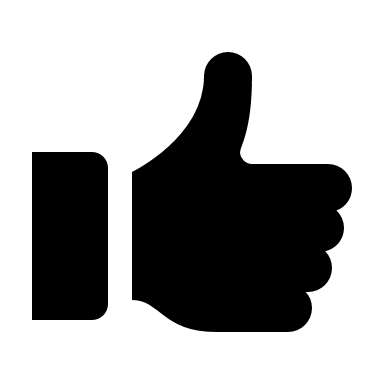 Implement a strong EEO policy embraced at the top levels of the organization.  
Train managers, supervisors and employees; enforce policy; and hold them accountable.
Provide clear assurance that employees who make complaints or provide related information will be protected against retaliation
Promote inclusive culture in the workplace by fostering an environment of professionalism and respect for personal differences.
Foster open communication and early dispute resolution. 
Document, document, document!
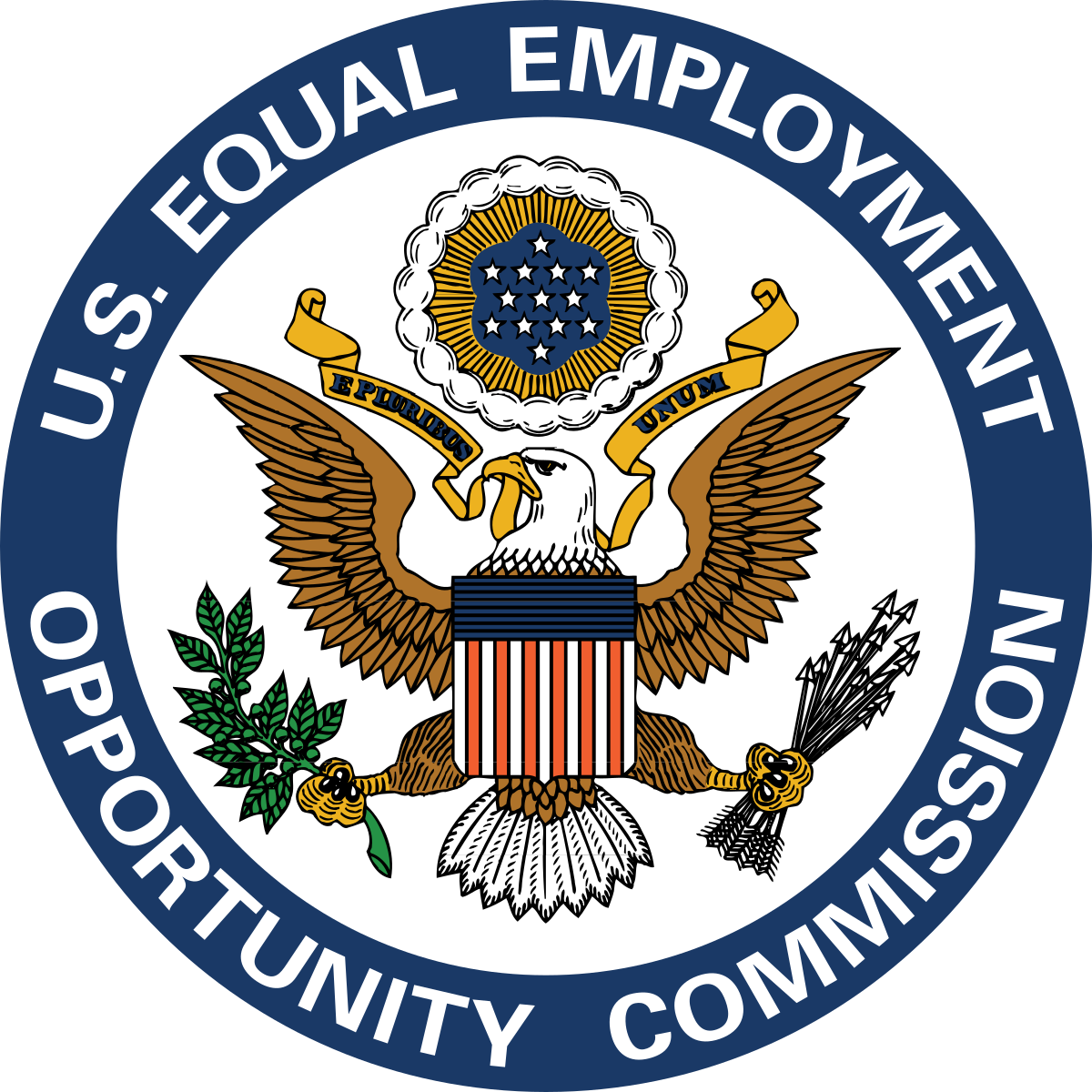 www.eeoc.gov

Detroit Field Office:
(313) 226-4600

Lolita Davis, Outreach & Education Coordinator: 
(313) 226-3783

Alexa Moore, Federal Investigator: 
(313) 226-4626 or alexa.moore@eeoc.gov
Contact the EEOC!